স্বাগতম
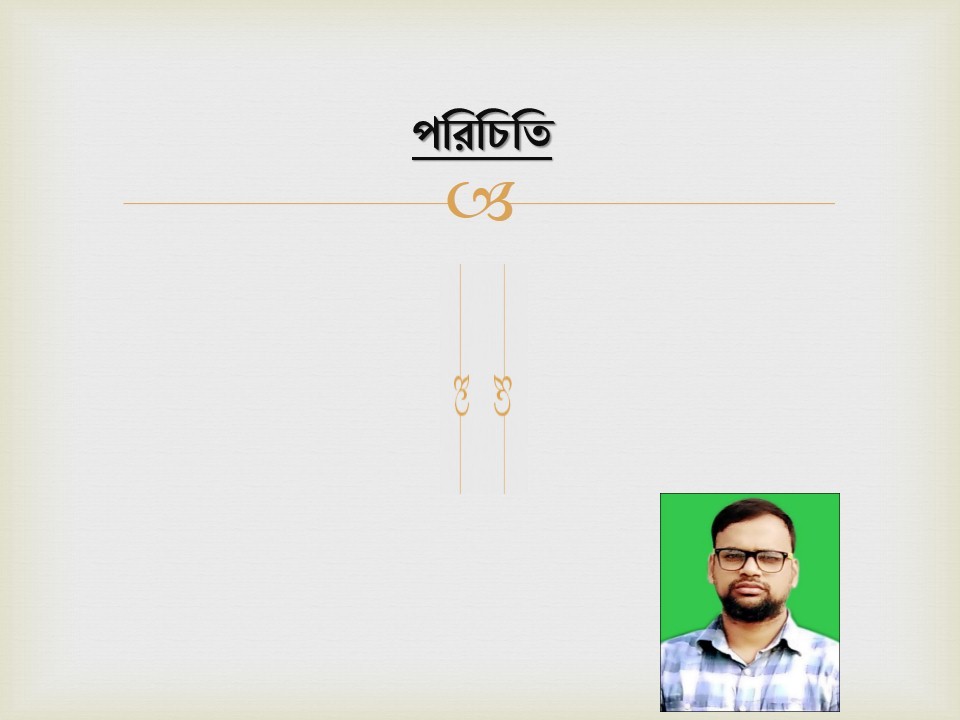 পাঠ পরিচিতি
মোঃ মোশারেফ হোসেন
সহকারী শিক্ষক
রাজগঞ্জ  ফাযিল মাদ্রাসা
01815-601634
শ্রেণীঃ নবম-দশম
 বিষয়ঃ কৃষি শিক্ষা
অধ্যায়ঃ ৪র্থ 
 পারিচ্ছেদঃ ১ম (ফসল চাষ পদ্ধতি) 
সময়ঃ ৪০ মিনিট
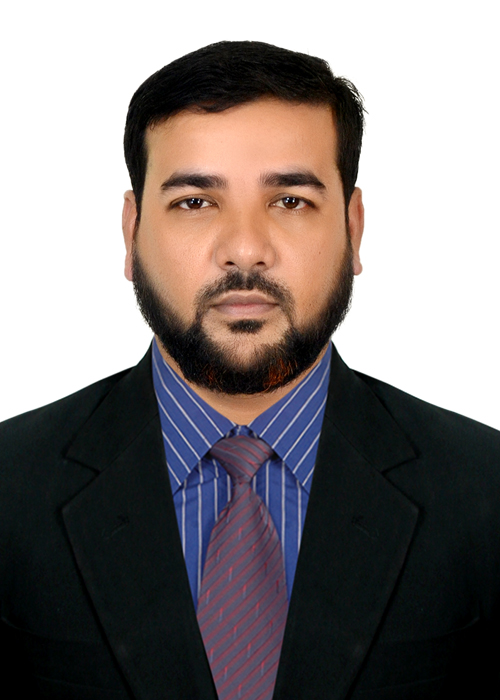 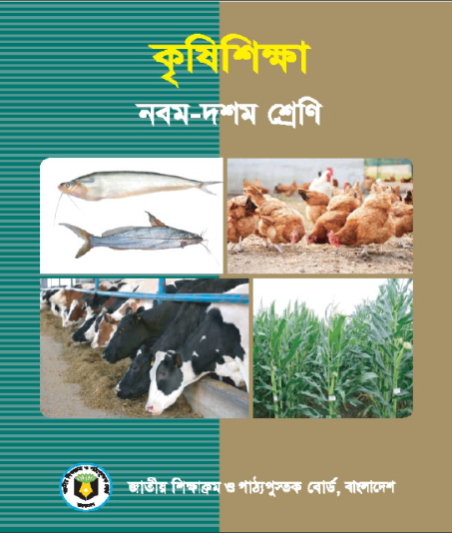 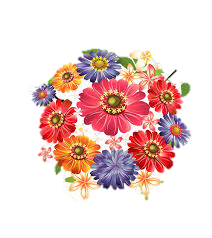 নিচের চিত্রগুলো  লক্ষ করো ......
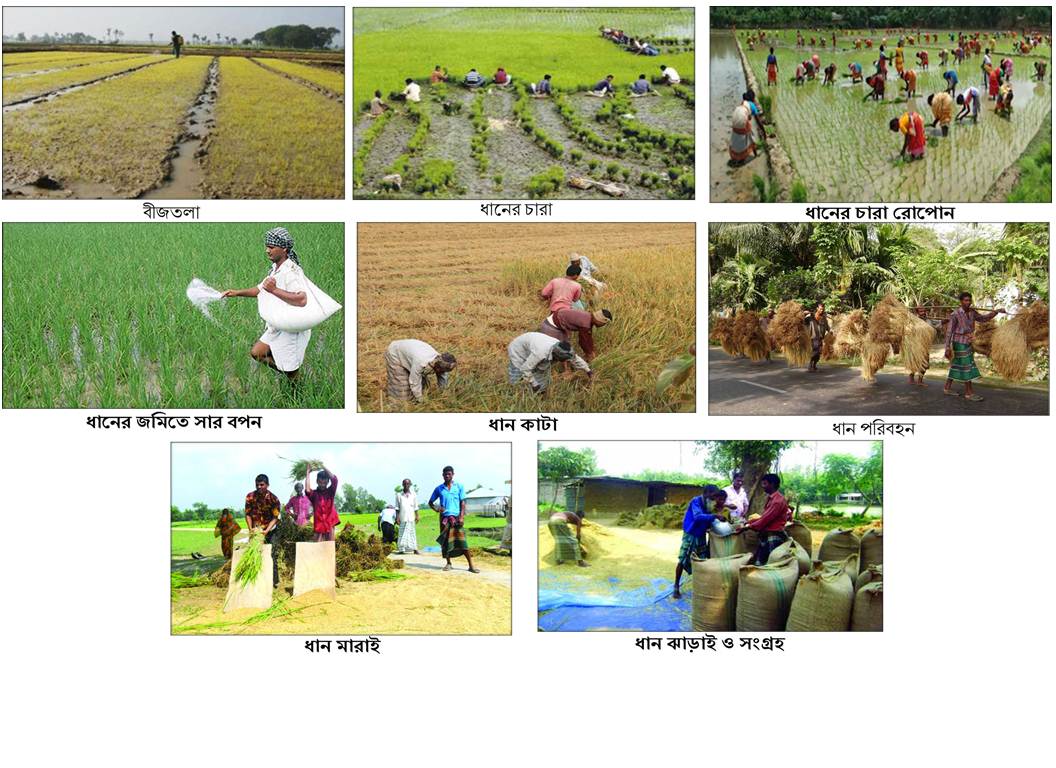 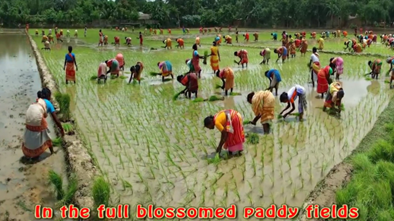 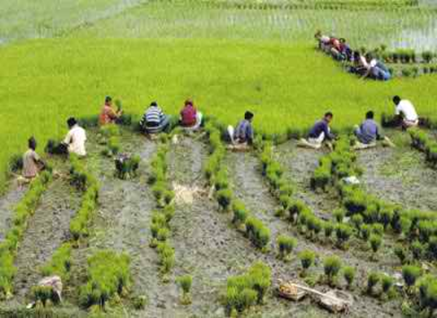 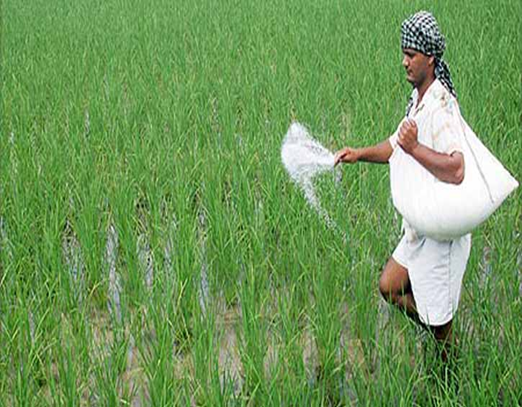 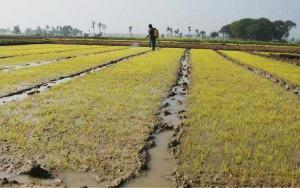 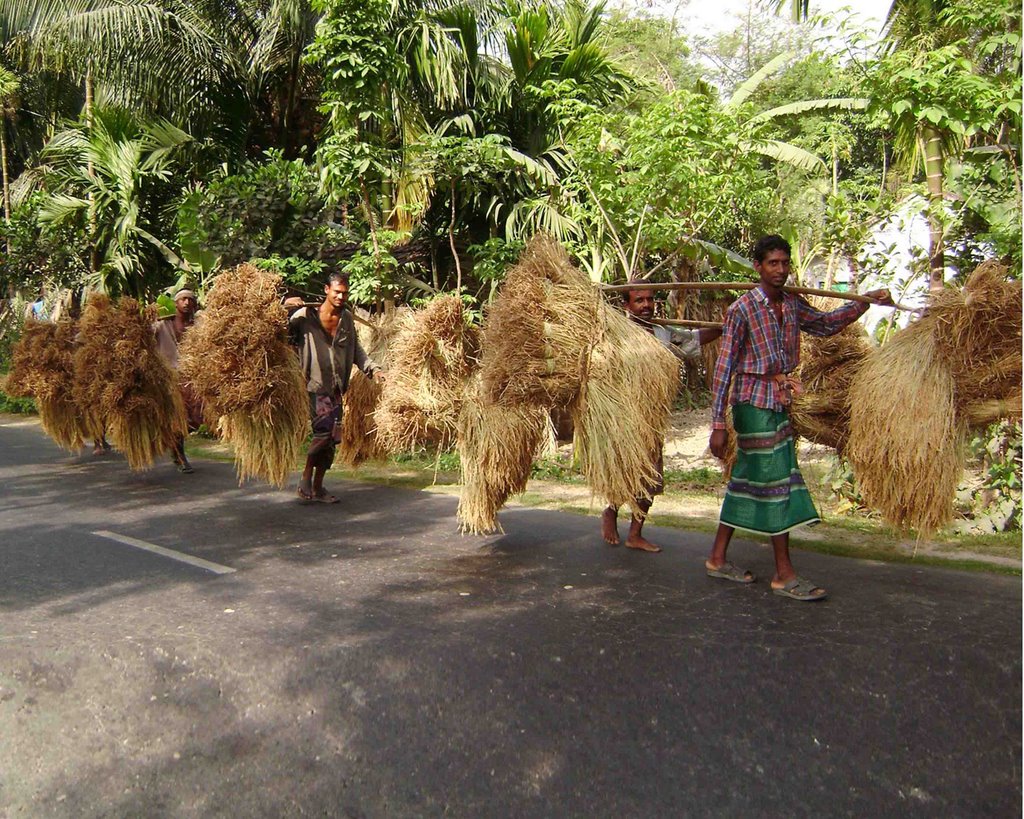 ধানের চারা রোপোন
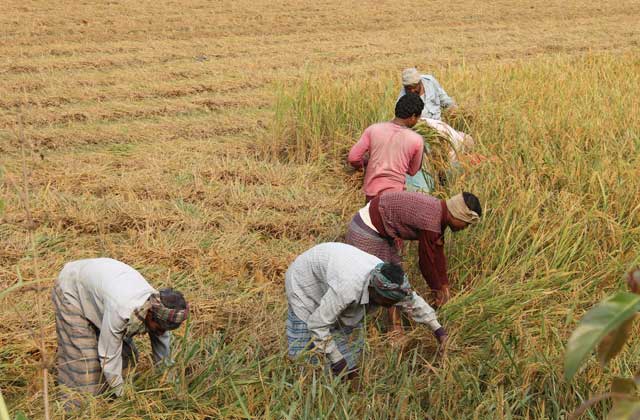 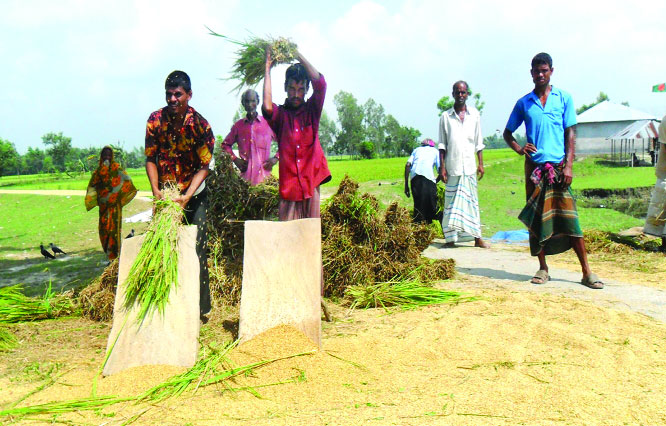 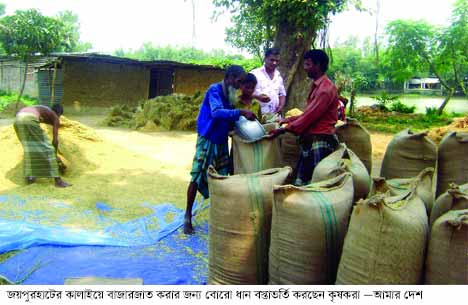 ধানের জমিতে সার বপন
ধান কাটা
ধান ঝাড়াই ও সংগ্রহ
ধান মারাই
ধানের চারা
ধান চাষ
বীজতলা
ছবিগুলো দেখে আমরা কি বুঝতে পারছি?
ধান পরিবহন
আজকের পাঠ............

ধান চাষ
শিক্ষণ ফলঃ......
এই পাঠ শেষে শিক্ষার্থীরা------
১। চাষ উপযোগী ধানের জমি নির্বাচন করতে পারবে ,
২। ধানের জাত সম্পর্কে বলতে পারবে ,
৩। উফশী জাতের ধানের বৈশিষ্ট্য ব্যখ্যা করতে পারবে ,
৪। মৌসুম অনুমোদিত ধান সম্পর্কে বলতে পারবে ,
৫। বীজ বাছাই ও শোধন  করতে পারবে ।
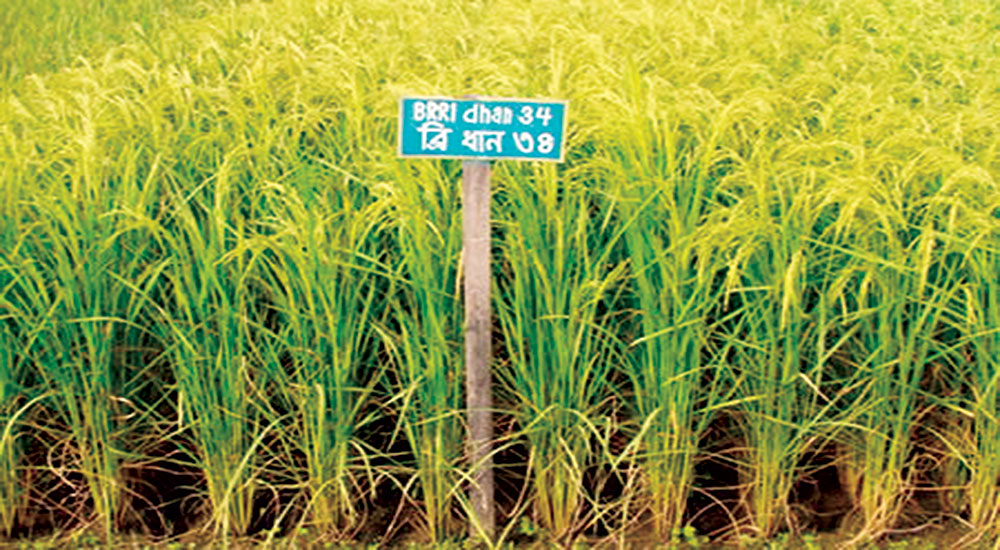 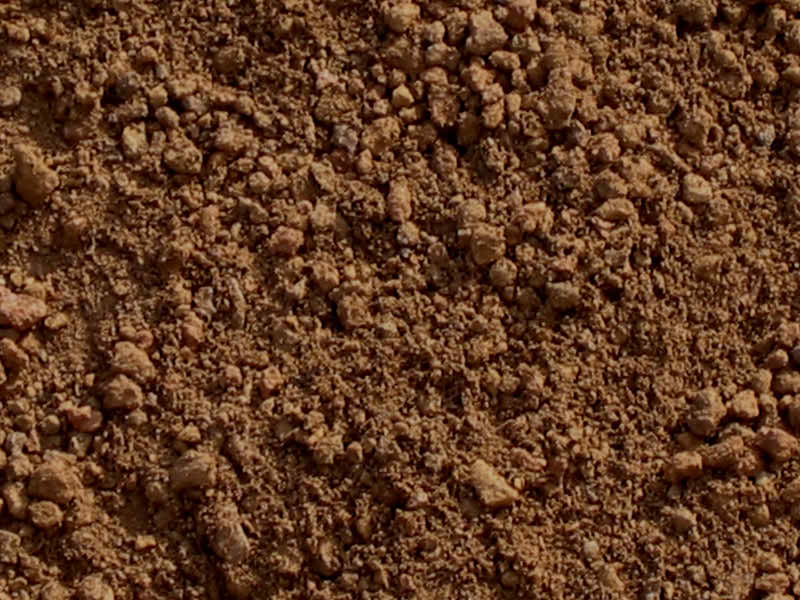 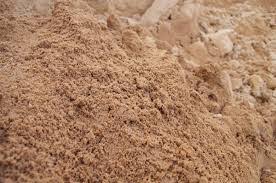 এঁটেল দোঁআশ মাটি
পলি দোঁআশ মাটি
এঁটেল ও পলি দোঁআশ মাটি ধান চাষের জন্য উপযোগী ।
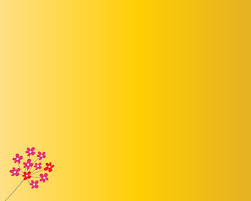 ধানের 
জাত সমূহ
স্থানীয় জাত
স্থানীয় উন্নত  জাত
উচ্চফলনশীল 
(উফ্শী) জাত
টেপি
কালিজিরা
বিনাশিইল
আউশ
আমন
বোরো
কটকতারা
গিরবি
লতিশিইল
বিআর  ২০ (নীজামি ),
বিআর  ২১ (নিয়ামত)
বিআর ২২
ব্রি ধান ৫৬
ব্রি ধান ২৮
ব্রি ধান ১৮
লতিশাইল
দুধসর
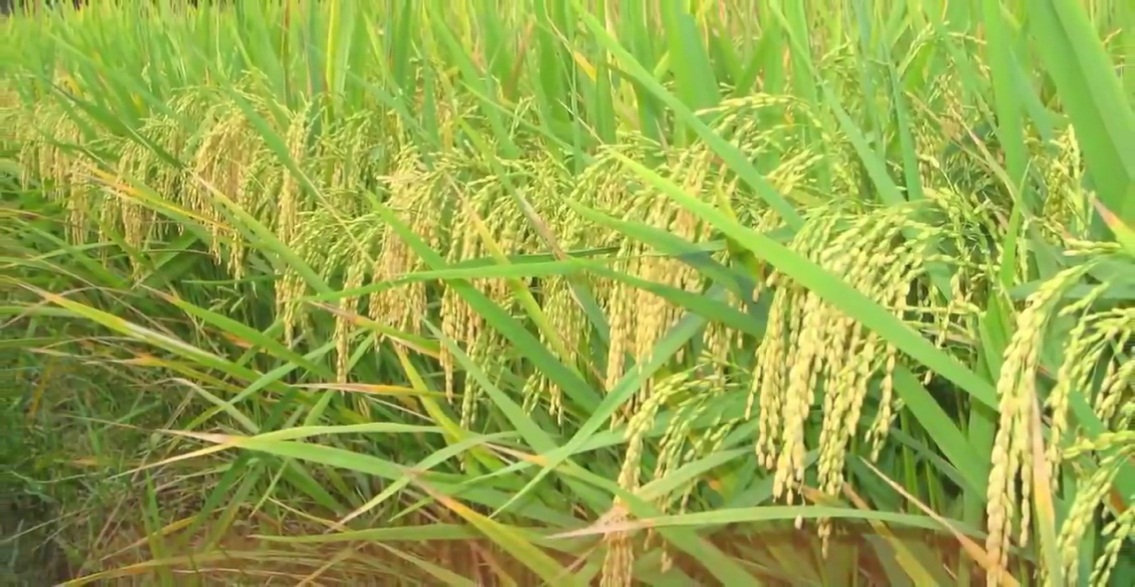 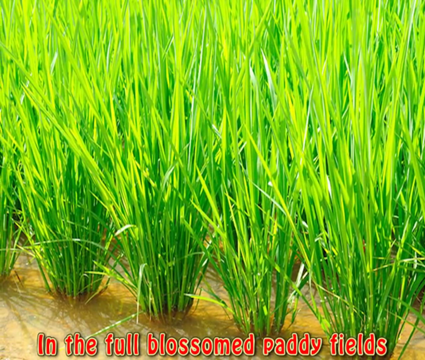 *গাছ মজবুত এবং পাতা  খারা  থাকে ।
*শীষের ধান  পেকে গেলেও গাছ  সবুজ থাকে ।
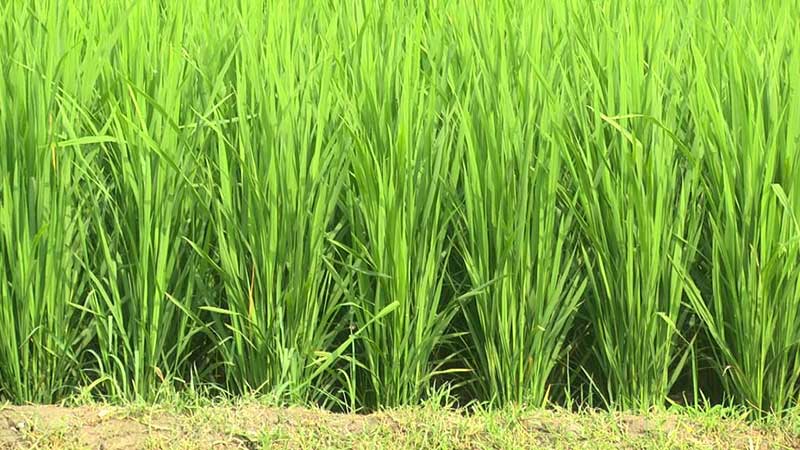 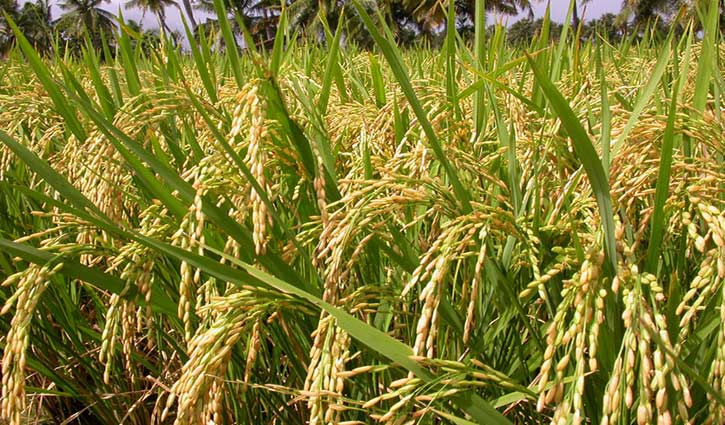 * গাছ খাটো ও হেলে পরে না ।
* খড়ের চেয়ে ধানের  উৎপাদন  বেশি থাকে ।
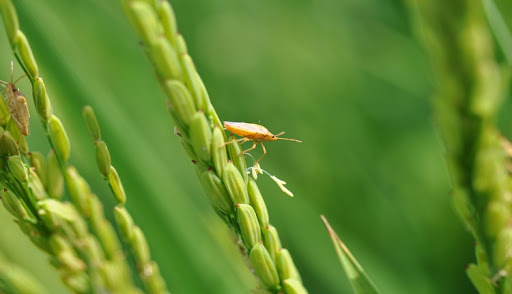 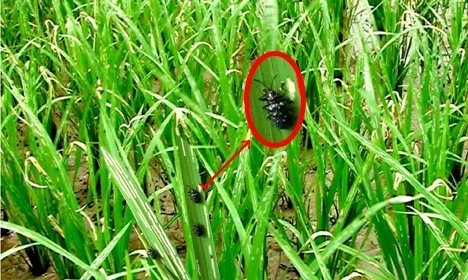 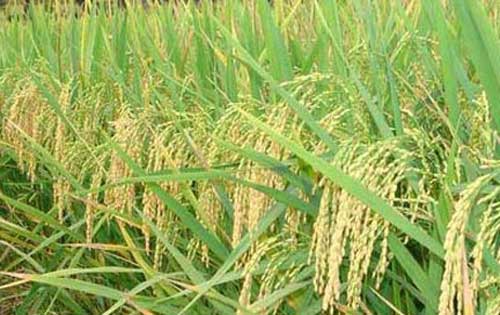 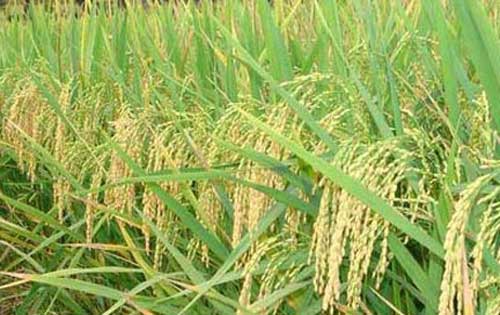 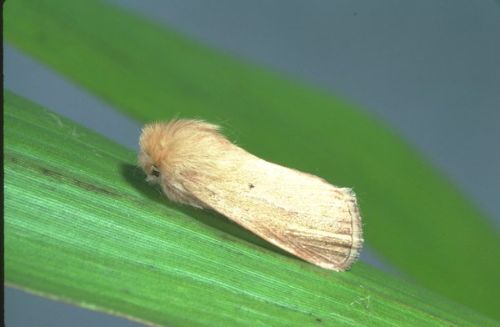 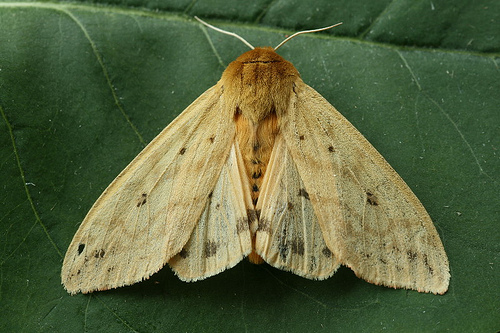 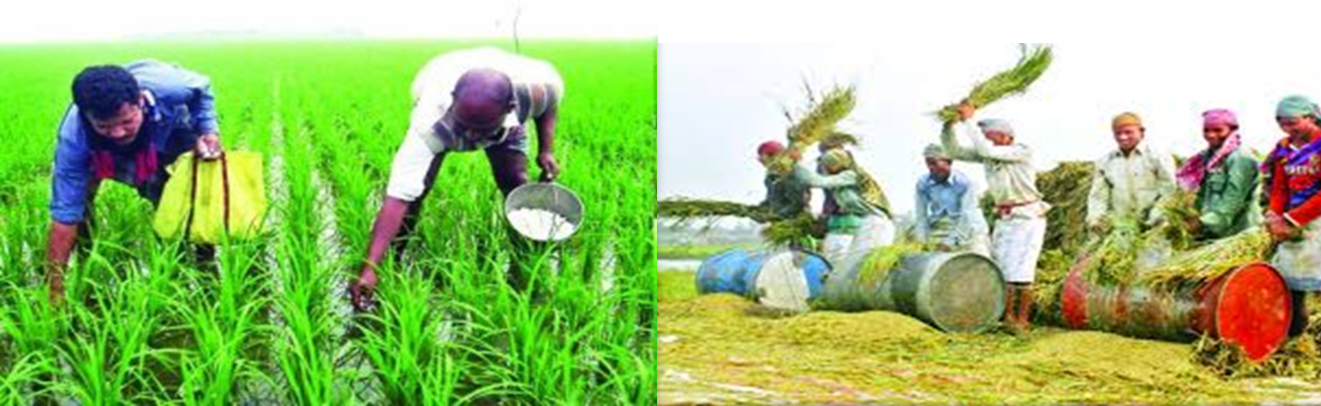 * অধিক কুশি গজায়
* অধিক কুশি গজায়
* পোকা ও রোগের আক্রমন কম হয়
* পোকা ও রোগের আক্রমন কম হয়,
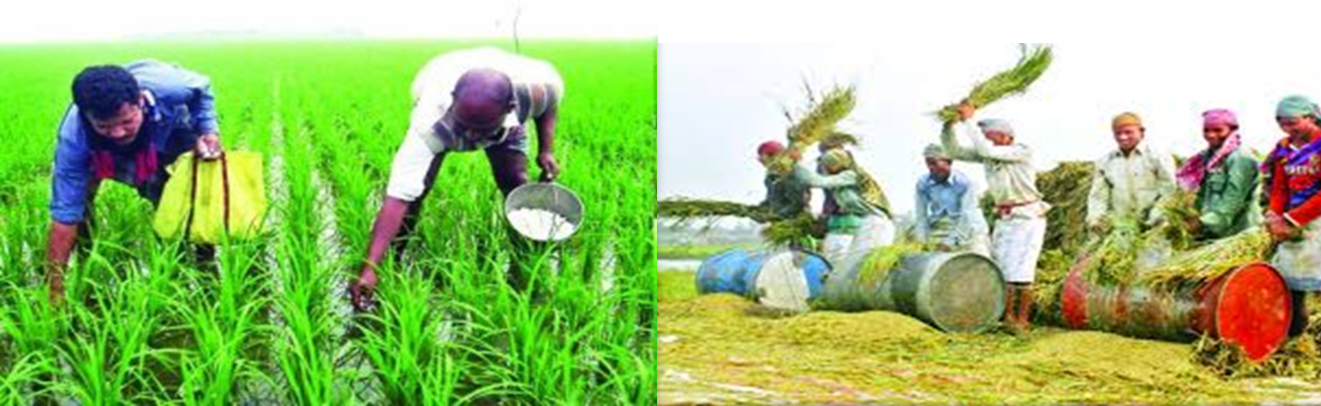 * সার গ্রহনের  ক্ষমতা অধিক এবং ফলন বেশি ।
* সার গ্রহনের  ক্ষমতা অধিক এবং ফলন বেশি ।
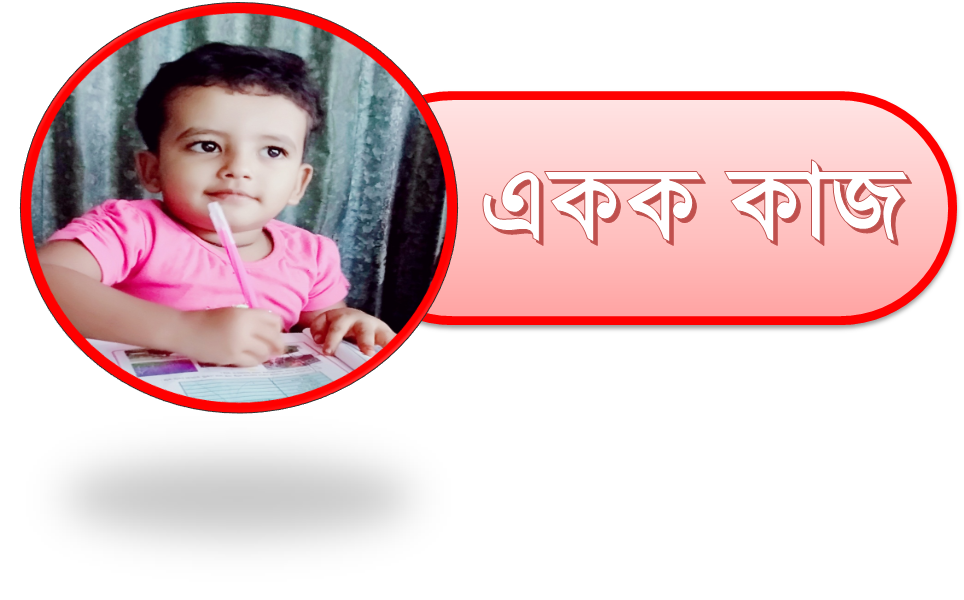 ১। উফশী জাতের ধানের ৩ টি বৈশিষ্ট্য লিখ ?
ধানের মৌসুম
আমন মৌসুম
বোরো মৌসুম
আউশ মৌসুম
ব্রি ধান - ৫৬
ব্রি ধান - 28
বিআর -২১  (নিয়ামত
ব্রি ধান - ৫7
ব্রি ধান - 29
বিআর-২০  (নিজামী)
ব্রি ধান - 50
ব্রি ধান - 62
বিআর-১১ (মুক্তা)
ব্রি ধান - 45
বিআর-২২ (কিরণ)
ব্রি হাইব্রিড ধান - 1
বিআর-৫ (দুলাভোগ)
ব্রি হাইব্রিড ধান - 2
বিআর-18 (শাহজালাল)
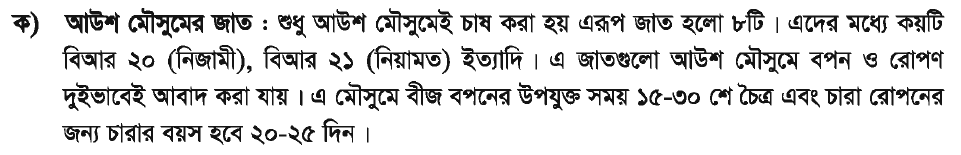 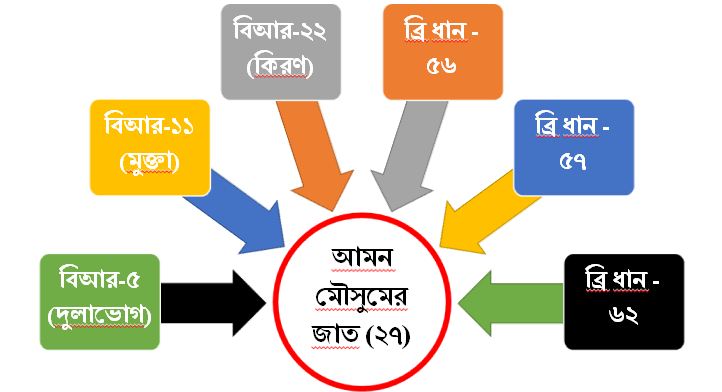 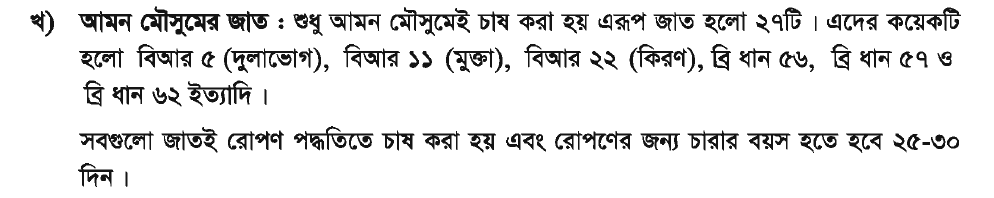 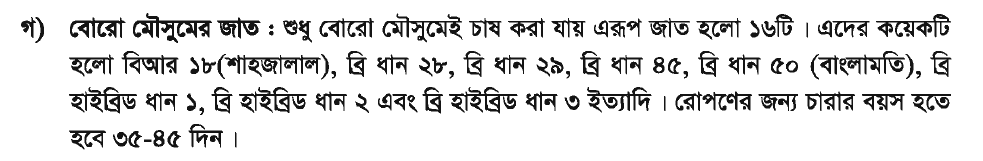 বীজ বাছাই
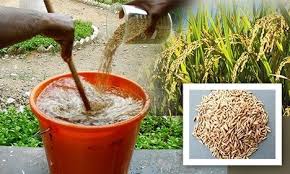 বীজ বাছাই ক্ষেত্রে…
১। শতকরা  ৮০ ভাগ গজানোর ক্ষমতা থাকাতে হবে
২ । পরিস্কার, সুস্থ ও পুস্ট  থাকাতে হবে
১০ লিটার পরিস্কার পানিতে ৩৭৫ গ্রাম ইউরিয়া সার মিশিয়ে প্রপ্ত দ্রবণে ১০ কেজি বীজ ছেড়ে হাত বা কাঠি দিয়ে নেড়ে চেড়ে দিলে পুষ্ট বীজ গুলো নিচে জমা হবে এবং অপুষ্ট বীজগুলো উপরে ভেসে থাকবে ।
বীজ শোধন
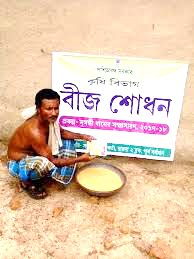 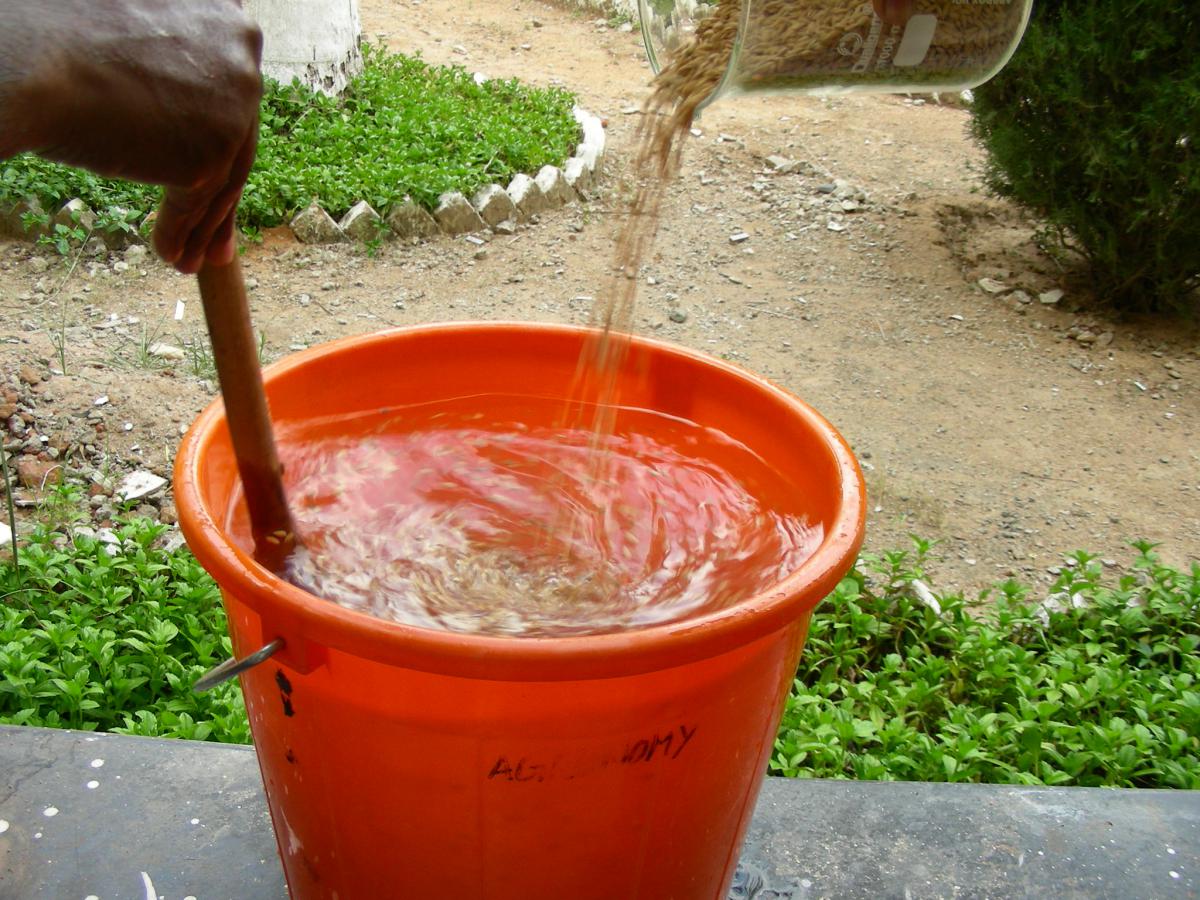 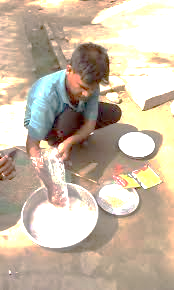 ১।  বীজ শোধনের জন্য ৫২-৫৫ ডিগ্রি সেলসিয়াস তাপমাত্রার গরম পানিতে ১৫ মিনিট বীজ ডুবিয়ে রাখলে জীবানুমুক্ত হয়।
২।  এ ছাড়া প্রতি কেজি বীজ ৩০ গ্রাম কার্বক্সিন (১৭.৫%) + থিরাম (১৭.৫%)দ্বারাও শোধন করা যায়।
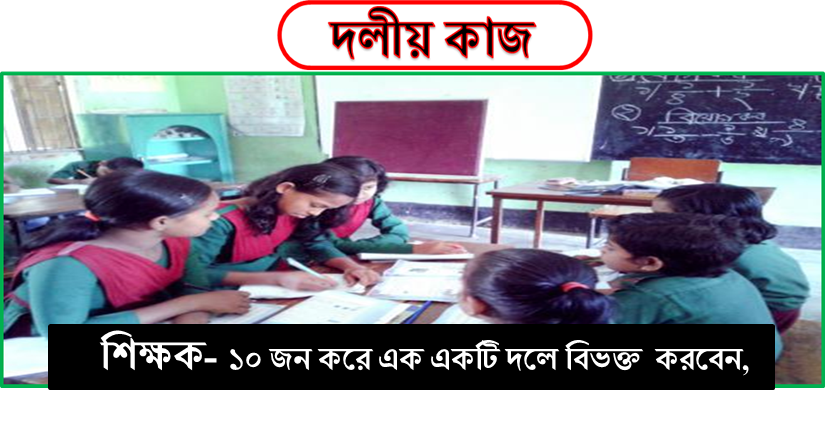 মৌসুম অনুমোদিত ধানের জাতের ৩ টি করে নাম লিখঃ
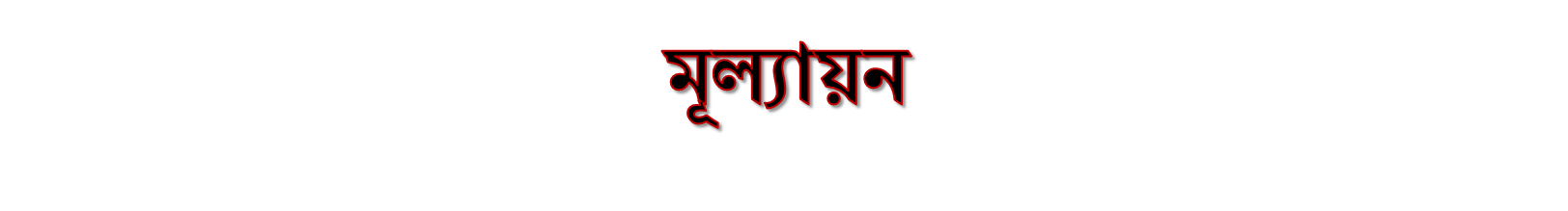 উত্তরঃ ৩ টি
উত্তরঃ ৩ টি
উত্তরঃ ৮০%
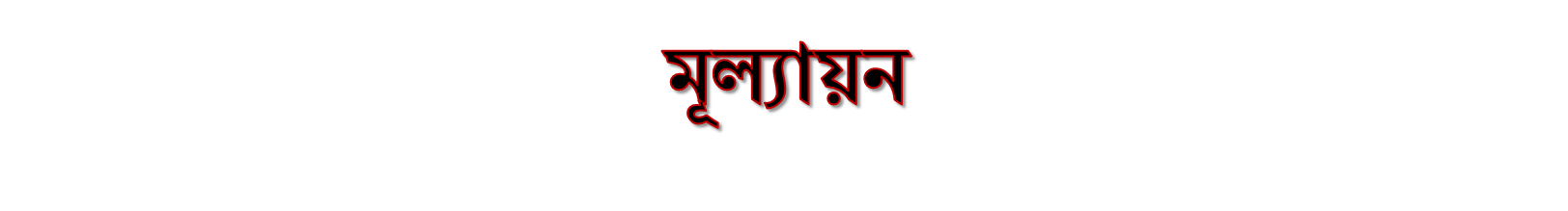 উত্তরঃ ৩৭৫ গ্রাম
উত্তরঃ BRRI
উত্তরঃ টেপি
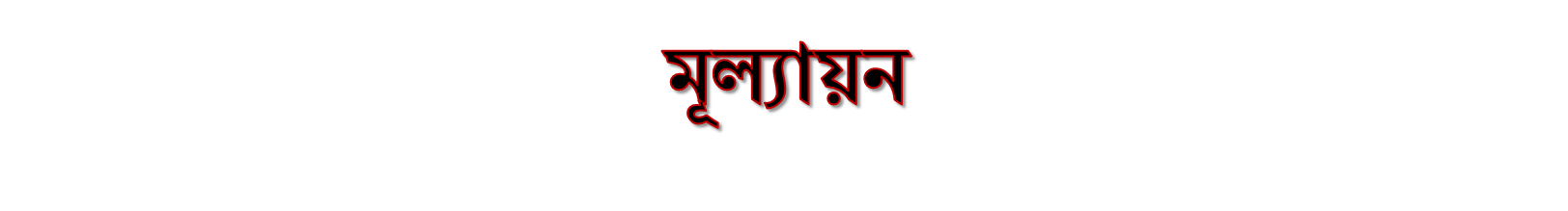 উত্তরঃ ২০-২৫ দিন
উত্তরঃ ২৫-৩০ দিন
উত্তরঃ ৩৫-৪৫ দিন
বাড়ীর কাজ
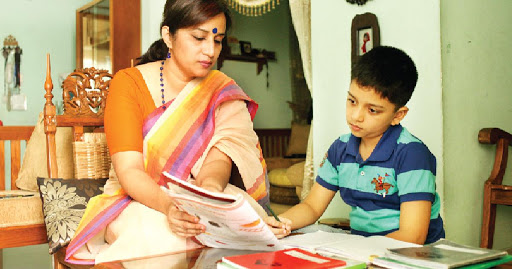 ১। উফশী কী?
২। ধান কোন মাটিতে ভালো হয় ?
৩। ধানের জাত কয়টি ও কী কী ?
৪। ধানের মৌসুম কয়টি ও কী কী ?
ধন্যবাদ সবাইকে